Fotografický blesk
Vlastnosti a aplikace
Typy elektronických blesků
Vestavěný blesk
Externí blesk pro univerzální použití
Systémový blesk – speciální funkce, pro určitý typ fotopřístroje
Ateliérové zábleskové systémy
prof. Otruba
2
2013
Směrné číslo GN
udává jeho světelný výkon ve vztahu k filmu o základní citlivosti 100 ASA (Guide Number, dosah blesku:
	
			 [m] = GN / clona

udávaná směrná čísla platí pro nejdelší ohnisko reflektoru blesku a pro kratší ohniska se výrazně snižují. (G = 55 pro 105 mm, G = 39 pro 24 mm a G = 21 pro 17 mm). 
Zvýšením citlivosti filmu (nebo dig. přístroje) se směrná čísla zvyšují:
	1,0x  pro film 100 ASA (př. G = 50)
	1,4x  pro film 200 ASA (z G = 50 na G = 70)
	2,0x  pro film 400 ASA (z G = 50 na G = 100)
	2,7x  pro film 800 ASA (z G = 50 na G = 135)
prof. Otruba
3
2013
Vyzařovací úhel blesku
Musí být větší nebo stejný jako úhel záběru použitého objektivu. Při použití zoomu může být vyzařovací úhel blesku řízen fotopřístrojem (motorový zoom blesku)
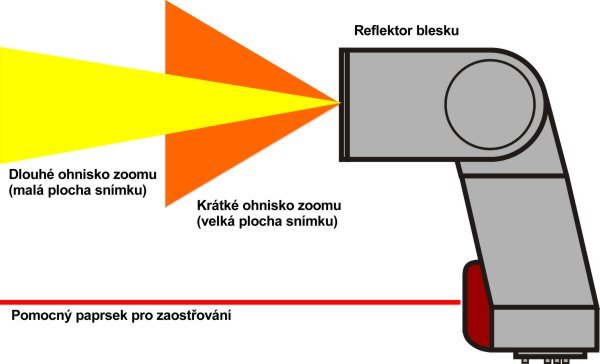 prof. Otruba
4
2013
Vestavěný blesk
Většinou má malé směrné číslo (10 -12), použitelný na malou vzdálenost 2 – 5 m, případně k projasnění stínů.
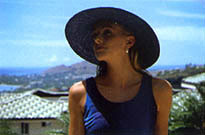 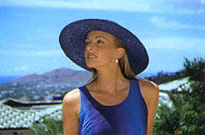 prof. Otruba
5
2013
Externí blesk bez TTL řízení
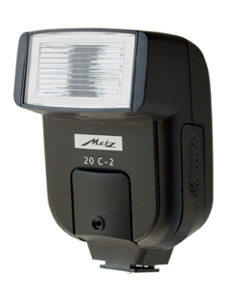 Jednoduché blesky s ručním nastavením expozice (výpočet ze směrného čísla)
Blesky s řízením vlastní fotonkou snímající odražené světlo od snímaného objektu (GN 15 – 80)
prof. Otruba
6
2013
Externí blesk s TTL řízením
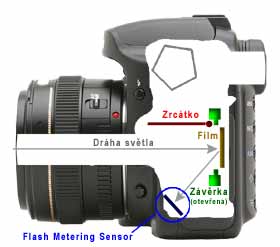 - TTL řízení - před hlavním zábleskem při otevřené závěrce je odpálen slabý měřící záblesk – světlo se odráží od předmětu, přes objektiv jde na měřící senzor a ten spočítá sílu záblesku při expozici
zpoždění mezi záblesky je okem nepostřehnutelné (lze zaznamenat fotobuňkou např. na studiovým záblescích - při odpálení studiových blesků vestavěným bleskem tento nutno přepnout do M)
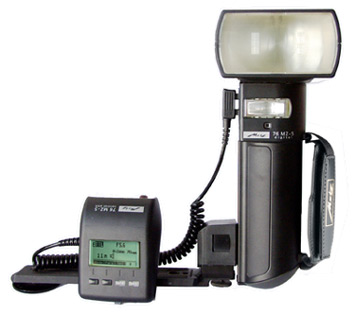 prof. Otruba
7
2013
Systémový fotografický blesk
směrné číslo 40-70 (100ASA/35 mm)
zoom reflektor (24-150 mm)
širokoúhlá předsádka (12-18 mm)
otočná a výklopná hlava blesku 
infračervený paprsek pro zaostřování ve tmě (event. měřící předblesky)
vysokorychlostní synchronizace 
LCD displej / LED signalizace 
korekce expozice blesku (3 EV)
manuální řízení blesku, manuální zoom 
bracketing (odstupňovaná expozice tří snímků) 
blokování expozice blesku 
synchronizace na druhou lamelu 
modelační záblesk, náhledové osvětlení
stroboskop 
úsporný provoz blesku 
uživatelské funkce 
kabelové ovládání 
dálkové ovládání jednoho či soustavy blesků
prof. Otruba
8
2013
Studiové elektronické blesky
dosahují vysokých světelných výkonů, udávaných ve Ws (J), 100 – 2000 Ws
dovolují osvětlení i venkovních objektů – budov, stromů... 
směrné číslo se nepoužívá, protože osvětlení scény závisí na použitém reflektoru (nástavci).
synchronizace (neumí TTL)
kabelem
vestavěným bleskem (M)
bezdrátová - IR/radiová
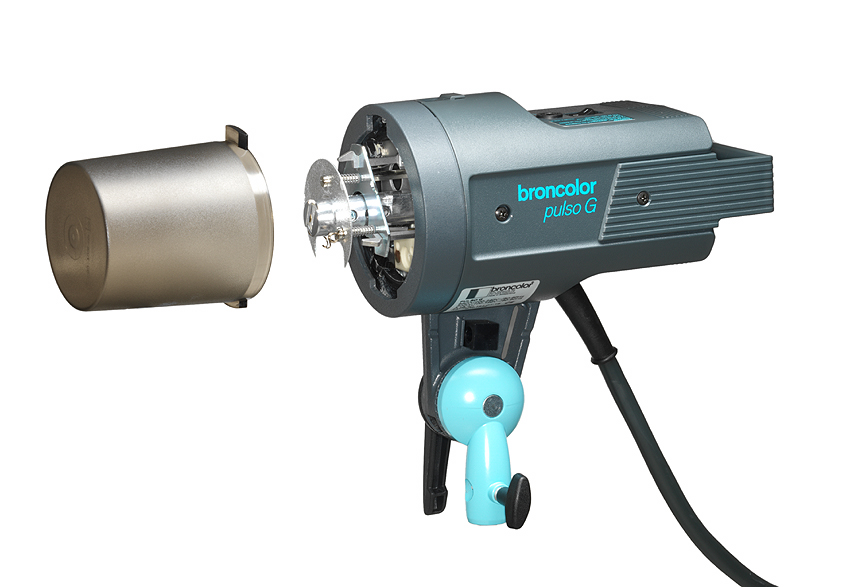 prof. Otruba
9
2013
Osvětlovací nástavce
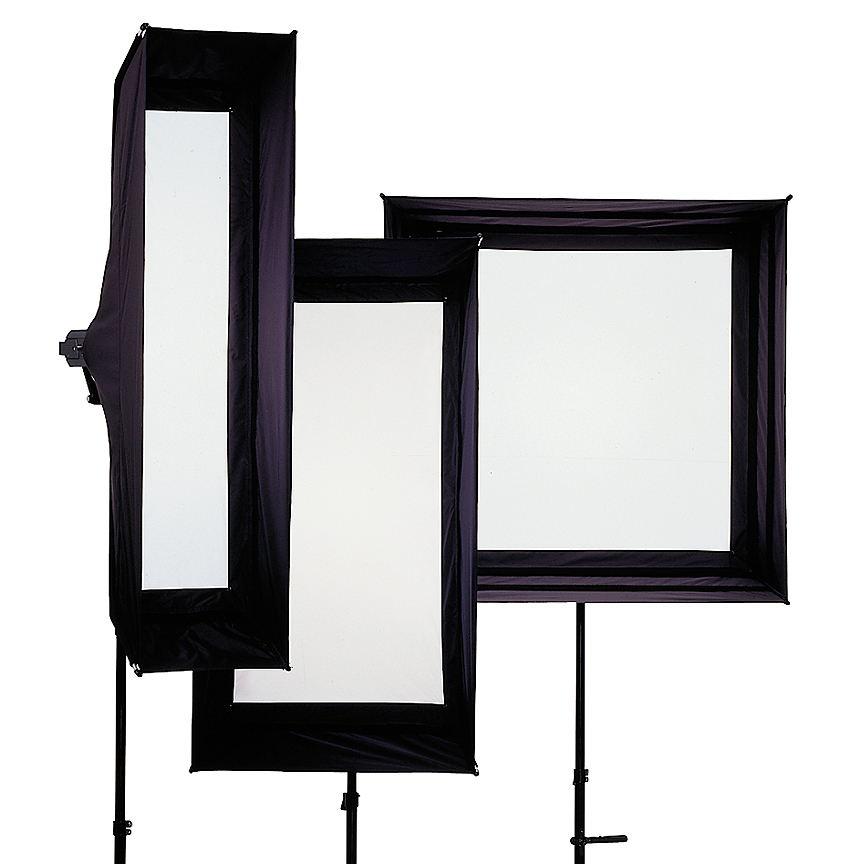 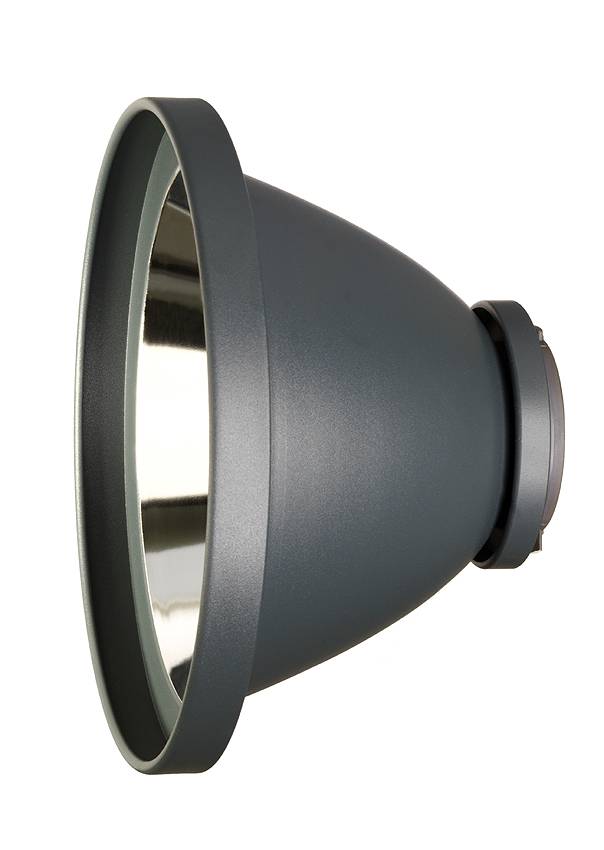 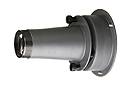 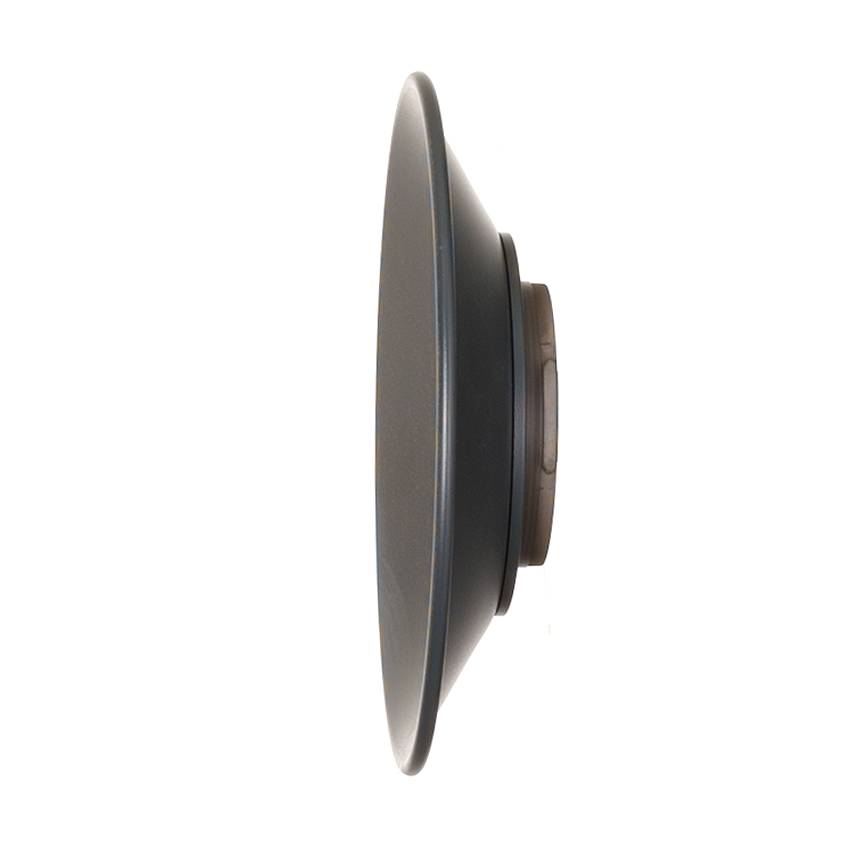 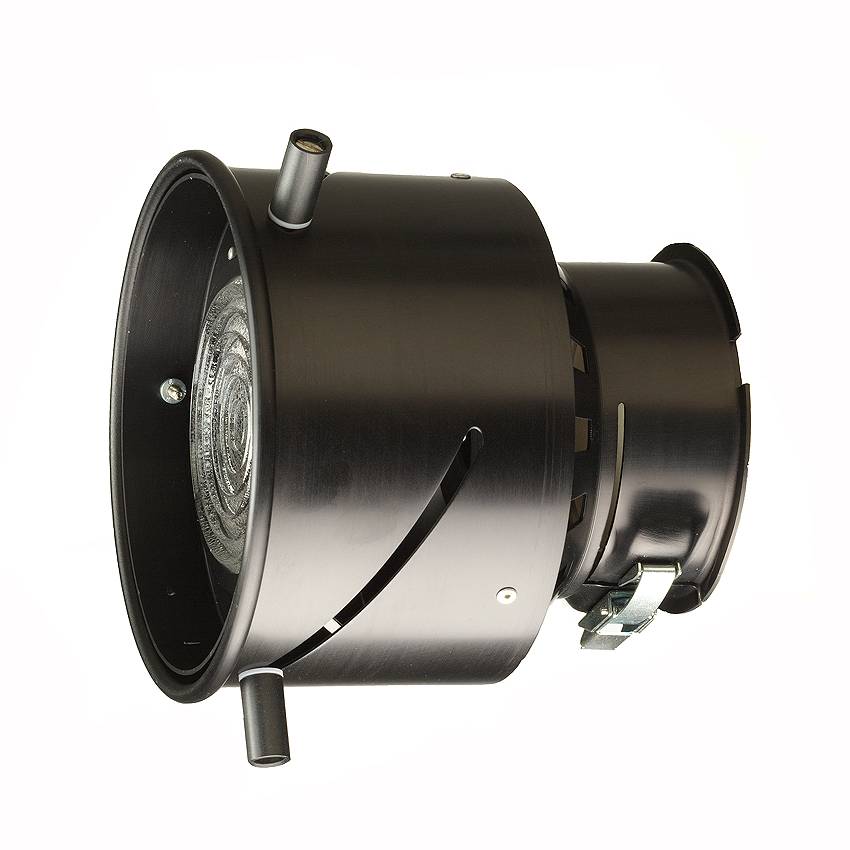 prof. Otruba
10
2013
Stavebnice studiových zařízení
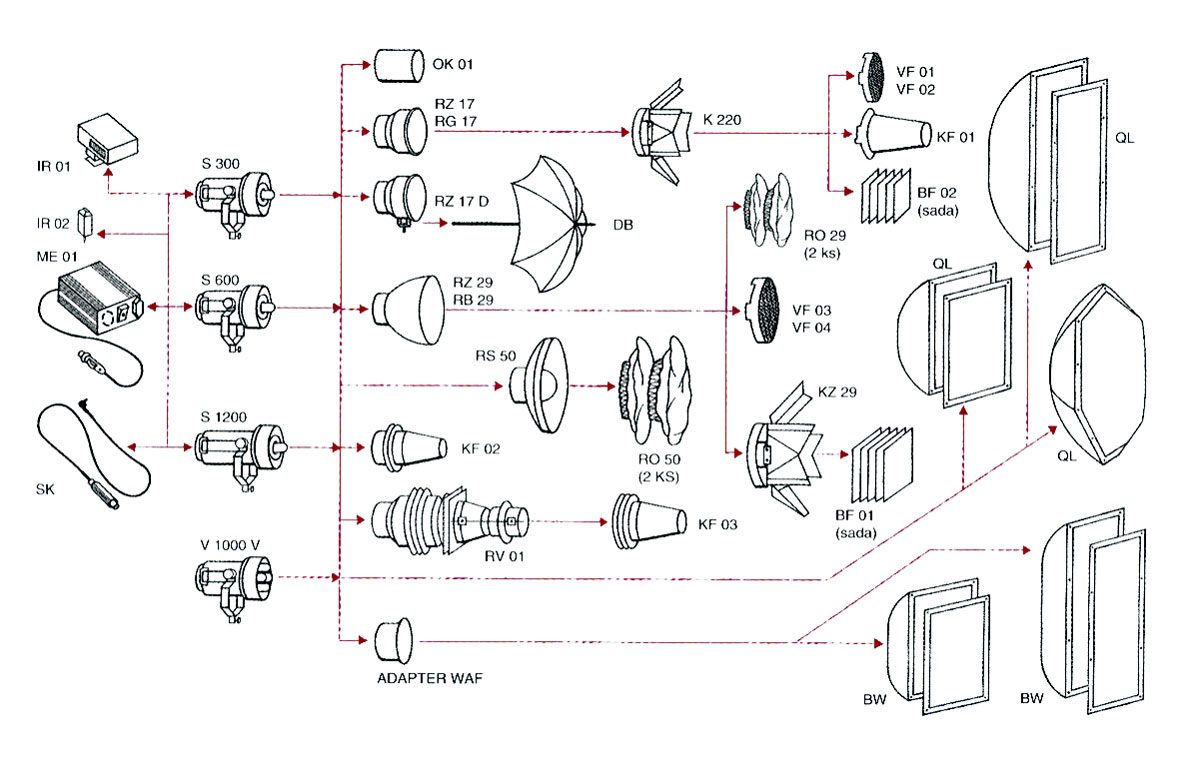 prof. Otruba
11
2013
Studiová zařízení 1
prof. Otruba
12
2013
Studiová zařízení 2
prof. Otruba
13
2013
Blesk pro makrofotografii digitální nebo filmovou zrcadlovkou
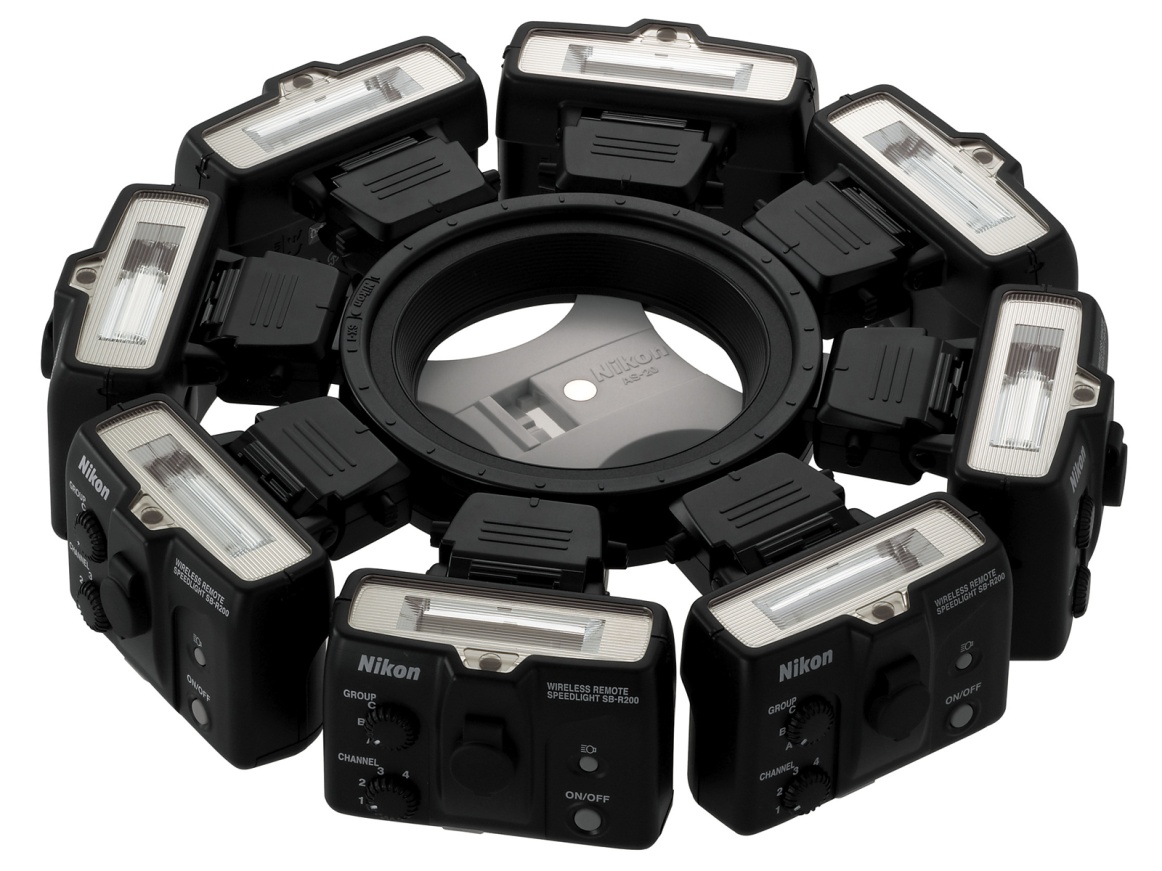 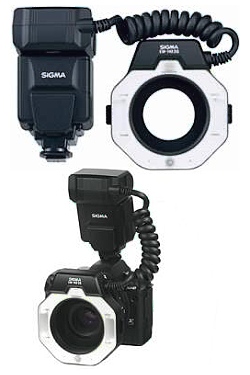 prof. Otruba
14
2013